Marginalization: Dehumanization- The Uganda Project
PIA 2528

Governance, Local Government and Civil Society
Historical Patterns of Local Control
The Nature of Political Control
The Nature of Political Violence
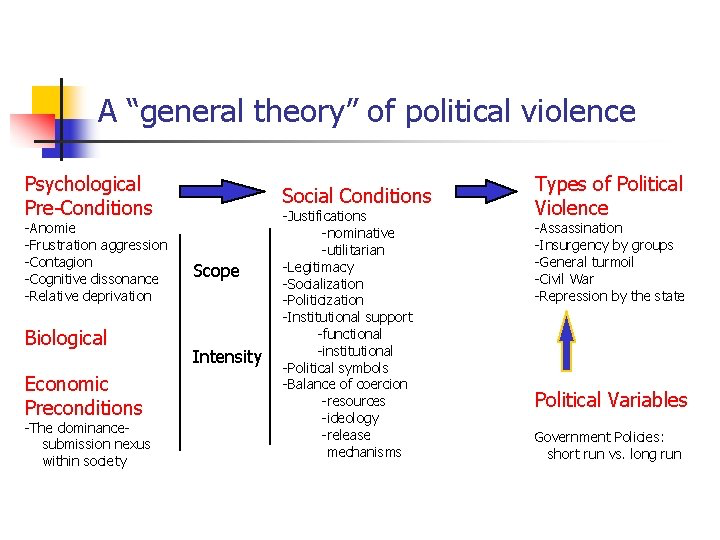 Conflict Today:  Civil Wars
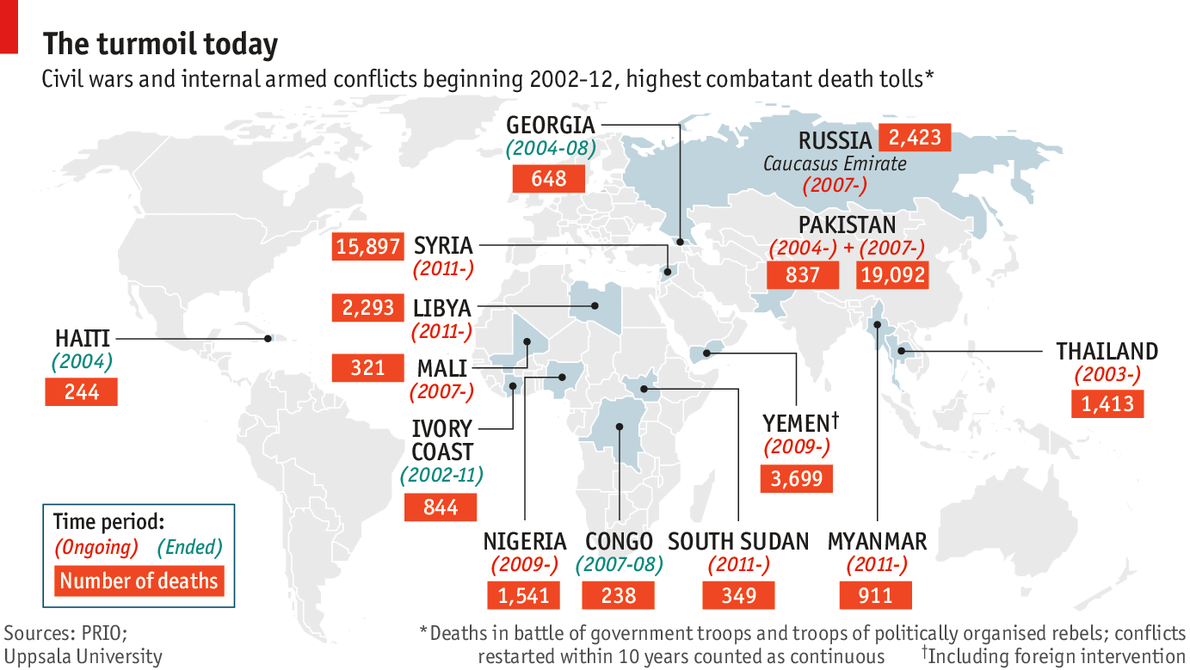 Dehumanization: Impact on People
Abandonment of Children (Street Kids,  Kidnapping and Child Soldiers)
Brutality (Rape, Gender Violence, Acid Attacks, Burns)
Atomization (Shunning, Exploitation and Death)
Marginalization (Subordination and Exclusion from the Social System
Violence and Genocide
Marginalization:  The Creation of Hidden People
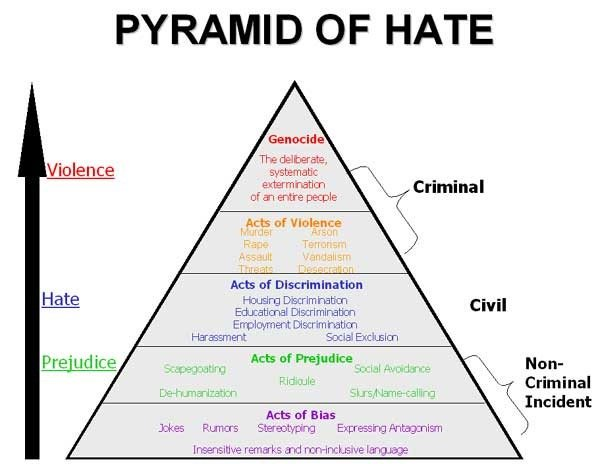 Types of Hidden Peoples:  World-Wide
Indigenous People-  First People who lived in a place

Threatened People- Race, Gender, Ethnicity, Religion and Language

Endangered- At risk of Extinction 

Marginalized- Shunned in War and Peace- Children, Women, People with Special Needs (Social, Physical and Mental)
Gypsies (Roma), Untouchables (Dalit) and 	Bushmen (San)
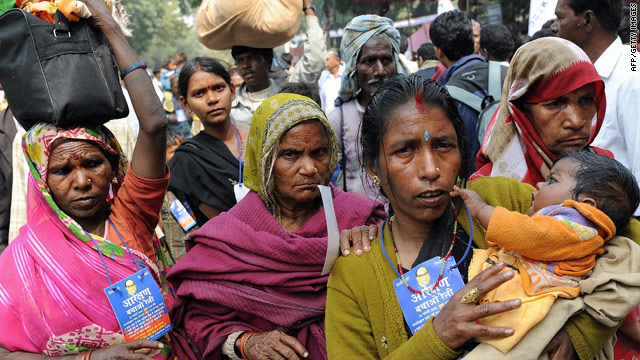 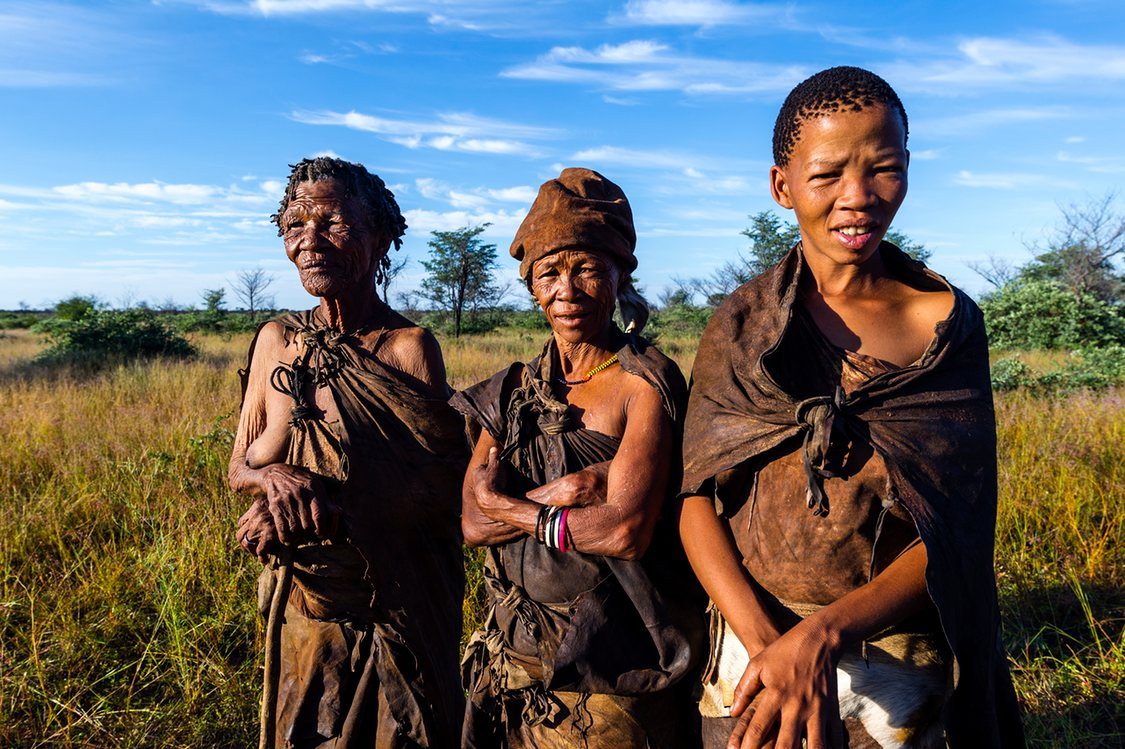 The Uganda Case Study: Language and Ethnicity
Internal vs. External Refugees- Anger and Resentment

Three  “nations” (Bantu Speakers, Luo Speakers and Central Sudanic)

Marginalization in War and Peace

From Victim to Survivor: Goal

Focus on Governance in a Divided Society
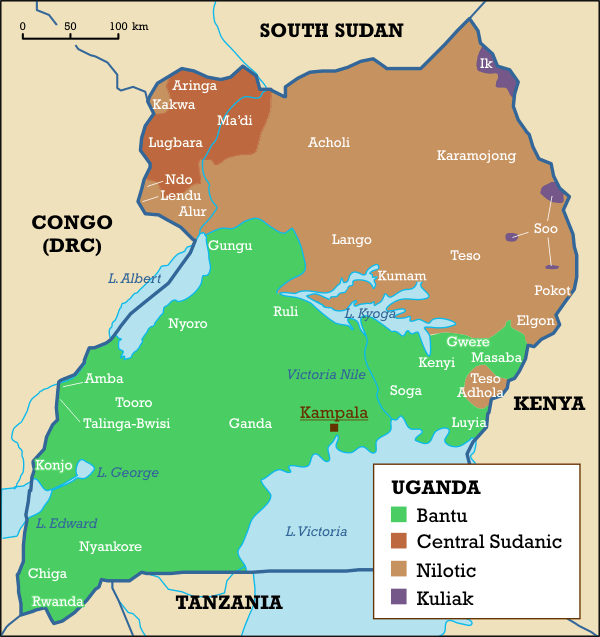 A Formula for Disaster
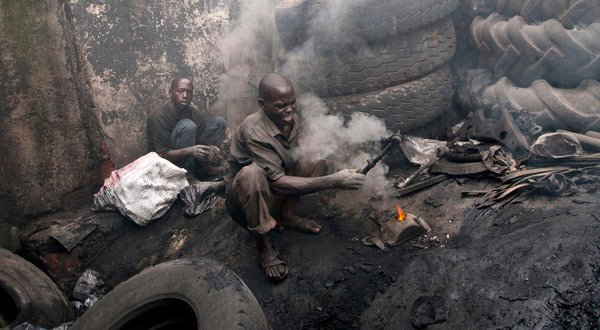 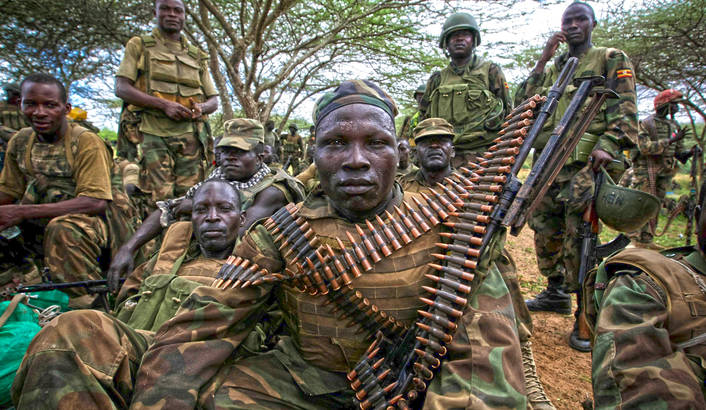 Katwe Uganda 2018
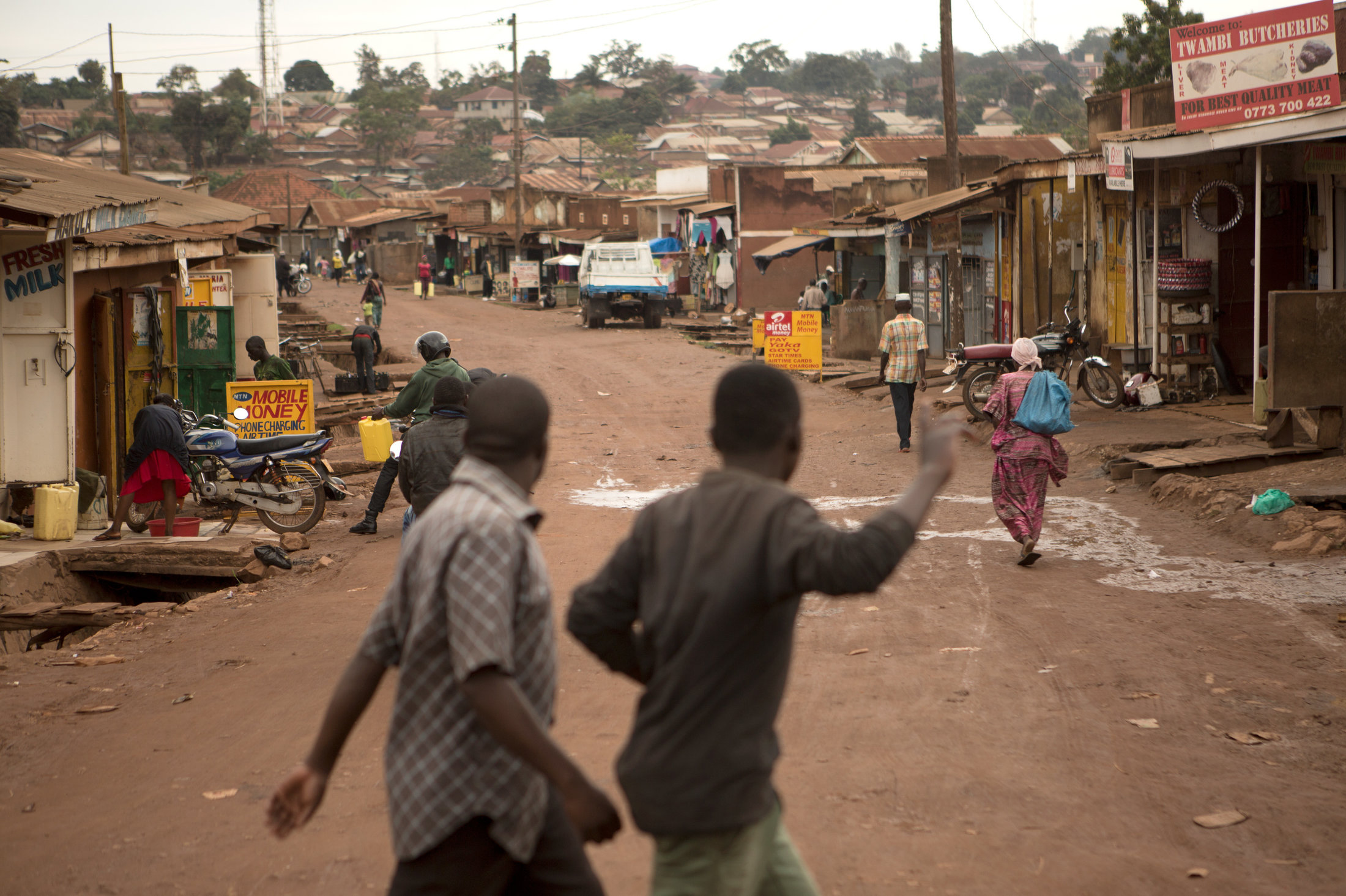 500,000 Killed--1,000,000+ Displaced LRA War 	Joseph 	Kony &	Friends	“Lords 	Resistance	Army”	Gulu	Uganda	1986-	Present
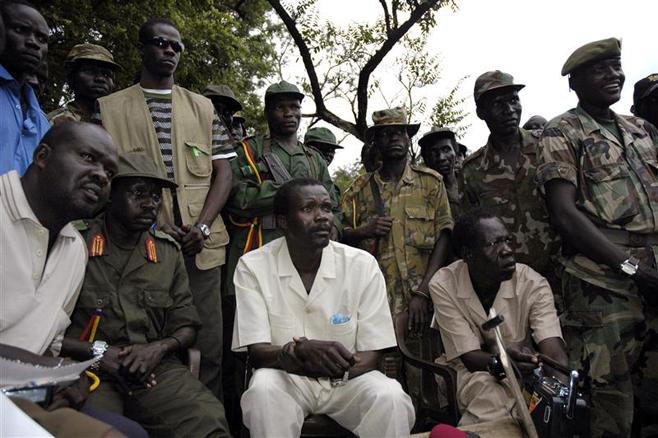 THE MOST IMPORTANT NUMBER IS ONEProduced by Pauline Greenlick
Streaming:  Amazon Prime, VIMEO, Lady Film Makers Film FestivalAwards:
Best Documentary Lady Filmmakers Film Festival

Gold Movie Award Competition

Film Festival Selection: WRPN TV  Short

Award of Recognition Accolade Global Film Festival
The Most Important Number is One
FILM
Hidden Peoples Projects
University of Pittsburgh
ASA SOCIAL FUND FOR HIDDEN PEOPLES
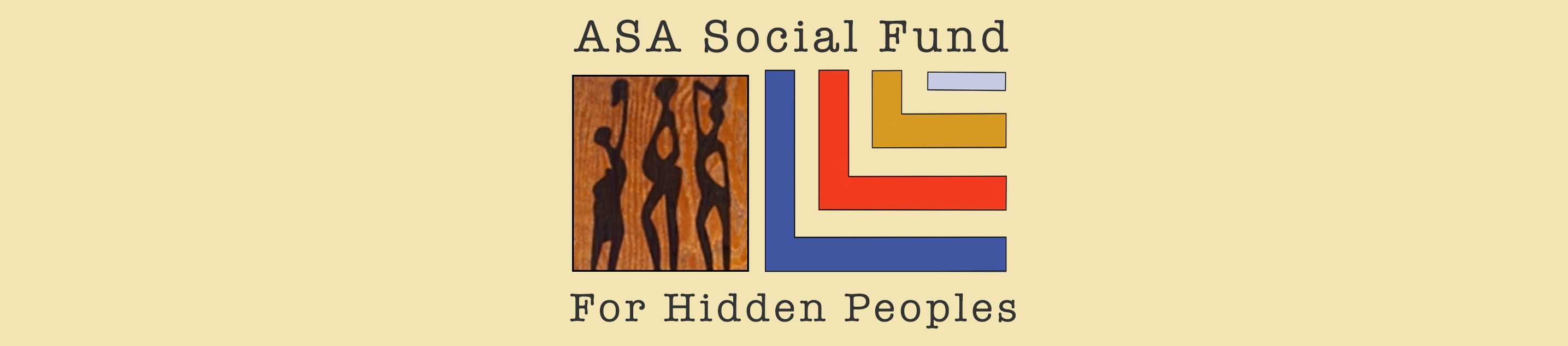 ASA Social Fund for Hidden Peoples
Our Vision:

Combining social entrepreneurialism with philanthropy, in order to provide support for income generation (Micro-Loans)
Ensure people have the right to access work
Provide access to health and education​
Ensure all have reclaimed basic human rights and are entitled to human security

www.asasocialfundforhiddenpeoples.org
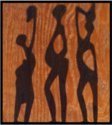 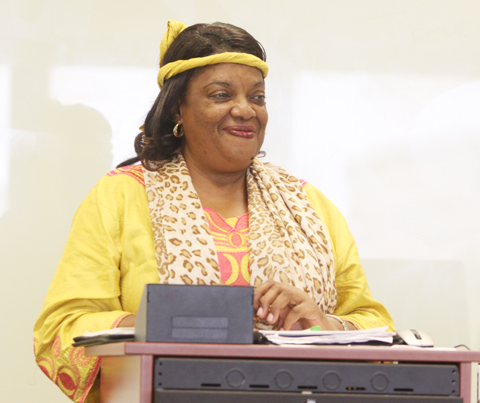 Our partnersVictoria Nalongo Namusisi Founder DirectorBright Kids Uganda Children’s Home and Bright Kids Enterprises2000-2020Speaking at University ofPittsburgh 2013
Medi Bugembe- Great Kings and Queens Centre
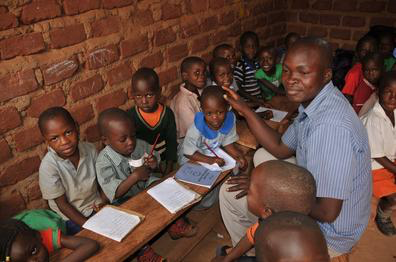 Katwe Uganda
Noah’s ArkSpecial needs school Entebbe
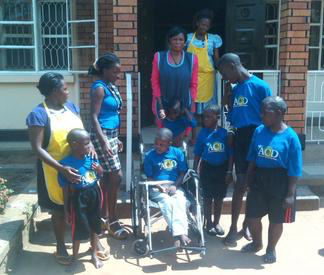 MULTI-MEDIA APPROACHFrom Victim to Survivor:Information and Advocacy
BOOK PROJECT 

    UNIVERSITY OF PITTSBURGH
FILM PROJECT

ASA SOCIAL FUND FOR HIDDEN PEOPLES
PAIGE ALDERSON NOAH, 
ASHLEY SAXE
      AND
LOUIS A. PICARD
PAULINE GREENLICK
       AND 
WILL ZAVALLA
Individual Stories of Hidden People Marginalized by War
Interviews:  Abducted Children, Rape Victims, Child Soldiers and “War Brides” plus LRA and Uganda Military

Stories of Struggle, Survival: Orphaned, Maimed and Rejected

Some Look for Hope and Become Survivors

but Others Do Not- The Young Boys and the Next War (Kony Is Still Alive- and Around)
Land Mine  And burn Survivor 
GULU
Micro-Enterprises
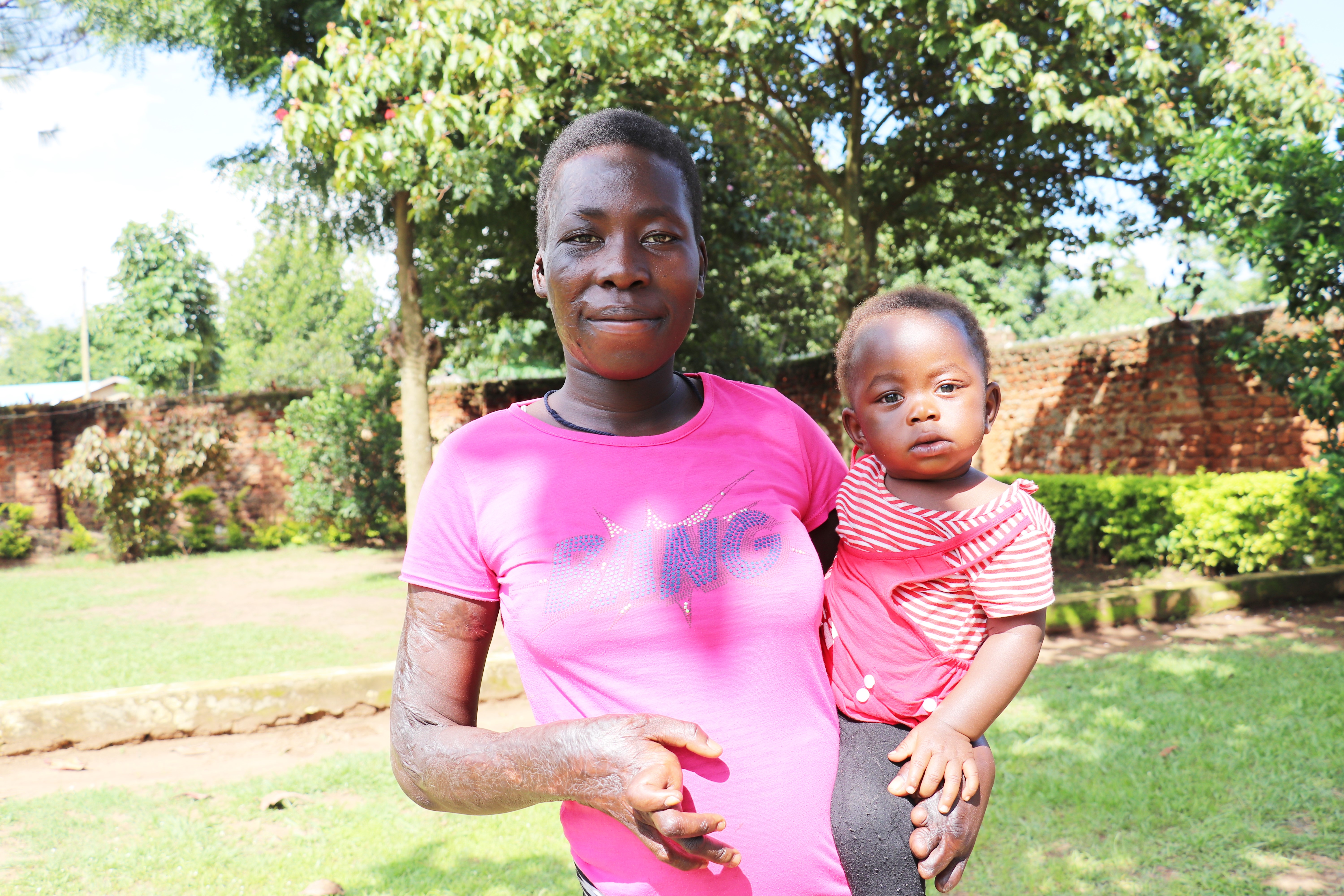 Civilian Casualty of War: Gunshot wound through the mouthEmergency GrantandAnd Micro-Loan
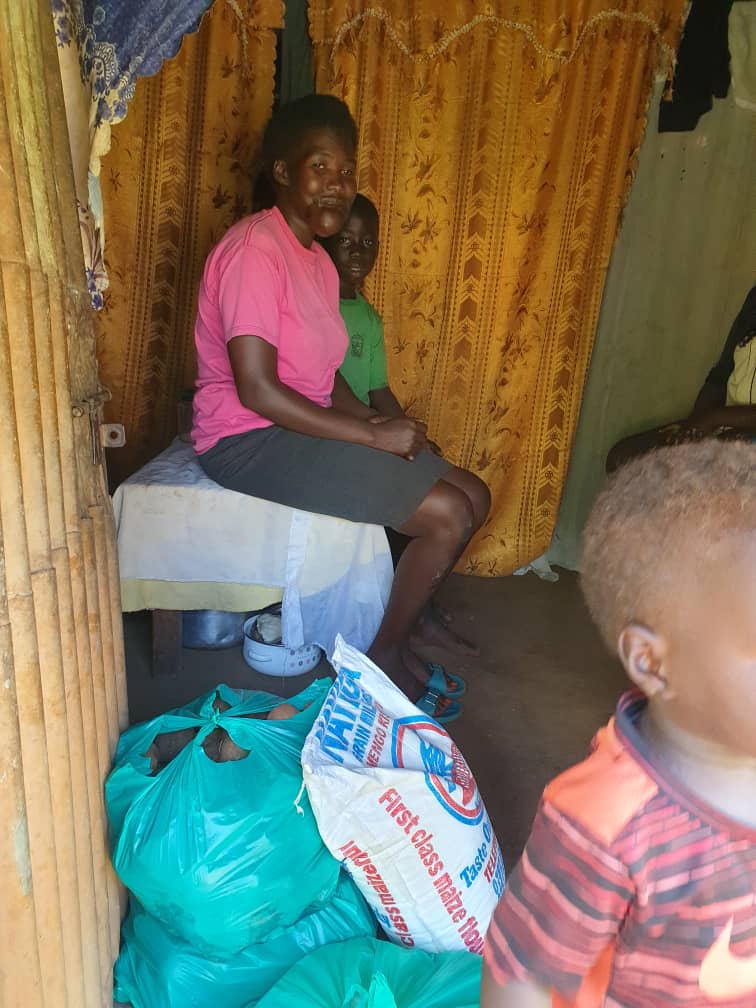 Acid Attack SurvivorsSkills Development
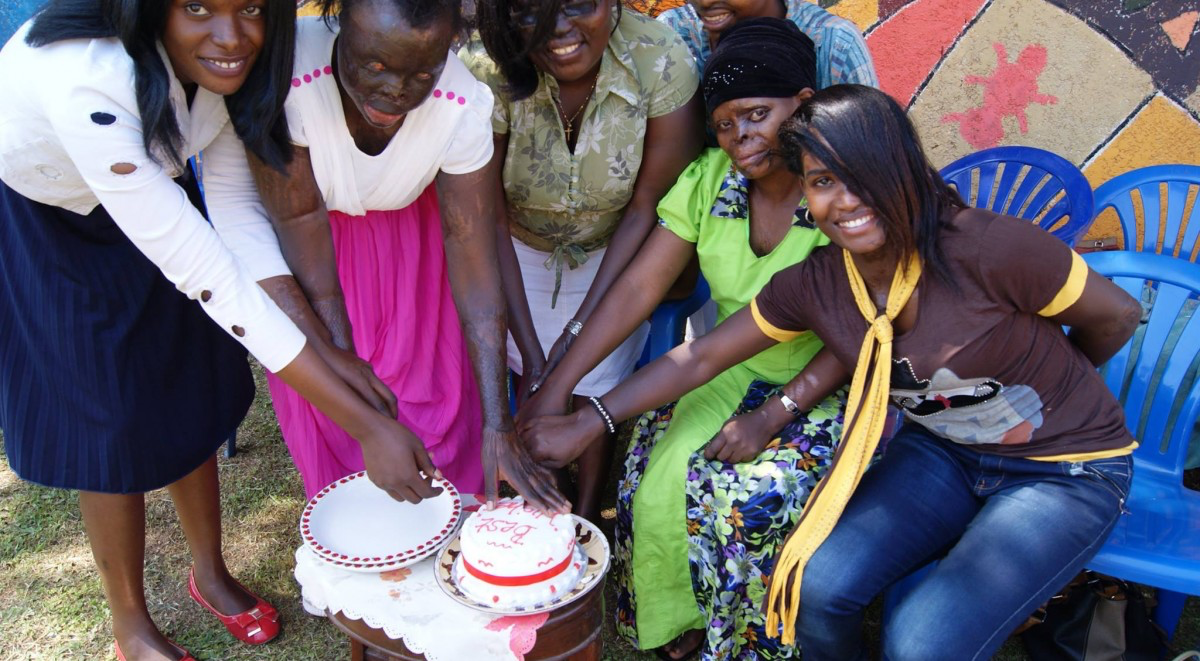 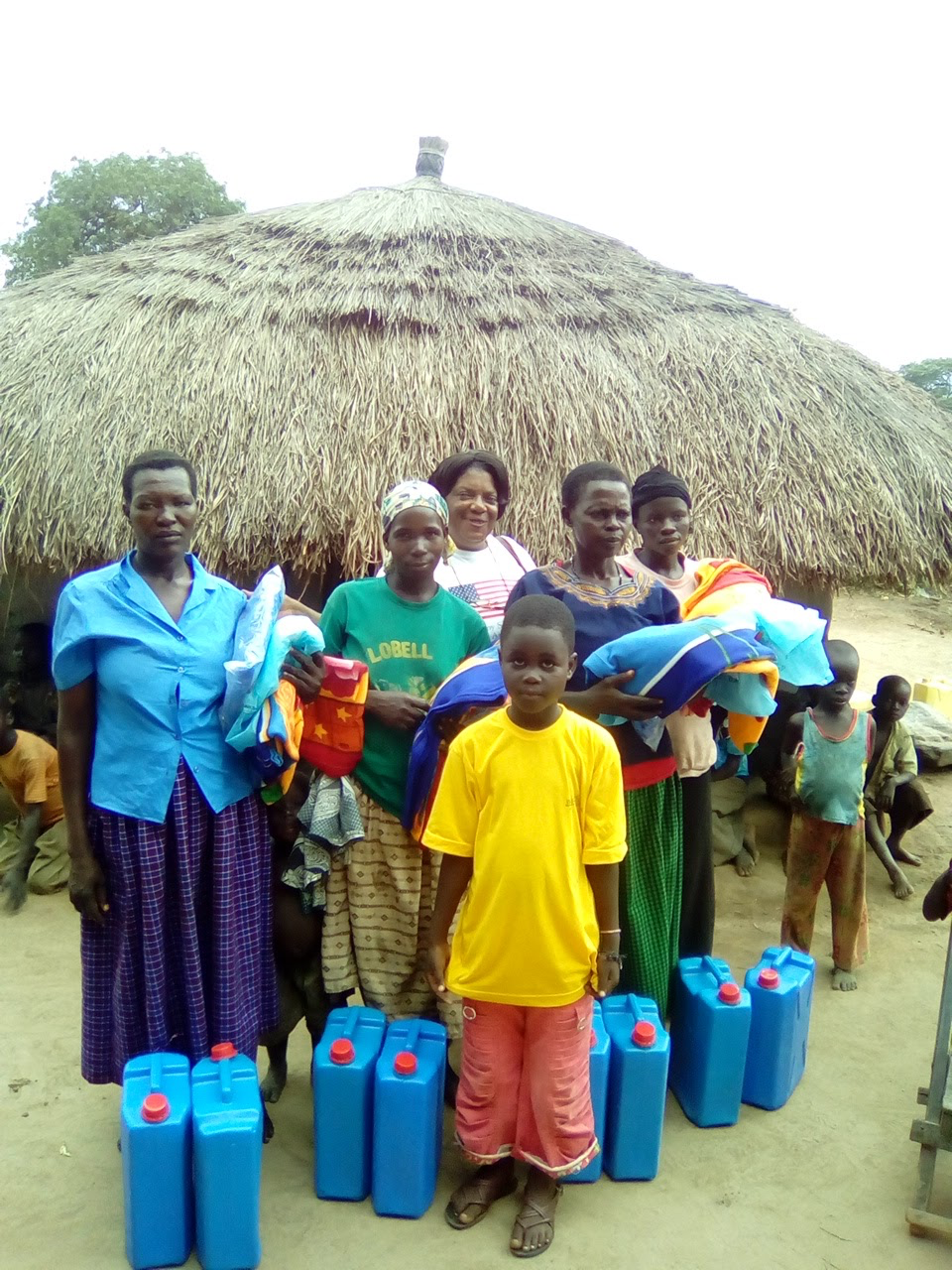 Barlonyo Uganda ASA/BKU Projects
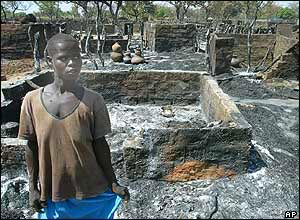 ASA Social Fund for Hidden People:  Documentary Film Project
Background and Scouting of Film- June 2019

Focus on Gulu Uganda

War Victims and Survivors

January 2020- Filming and Interviews
ASA Social Fund for Hidden People film  Working Title: Kony 2021
THREE  THEMES
Kony 2012:  Viral YouTube Video:  Simplistic Solution:         
                      Catch Kony Ends The War 
2. Complexity:  Religious and Political Element 

3.  War Ended 2006.  For the Victims the War has Not Ended

4.  Impact on Individuals: People Want Their Voices Heard
Post-War Gender violence Activist
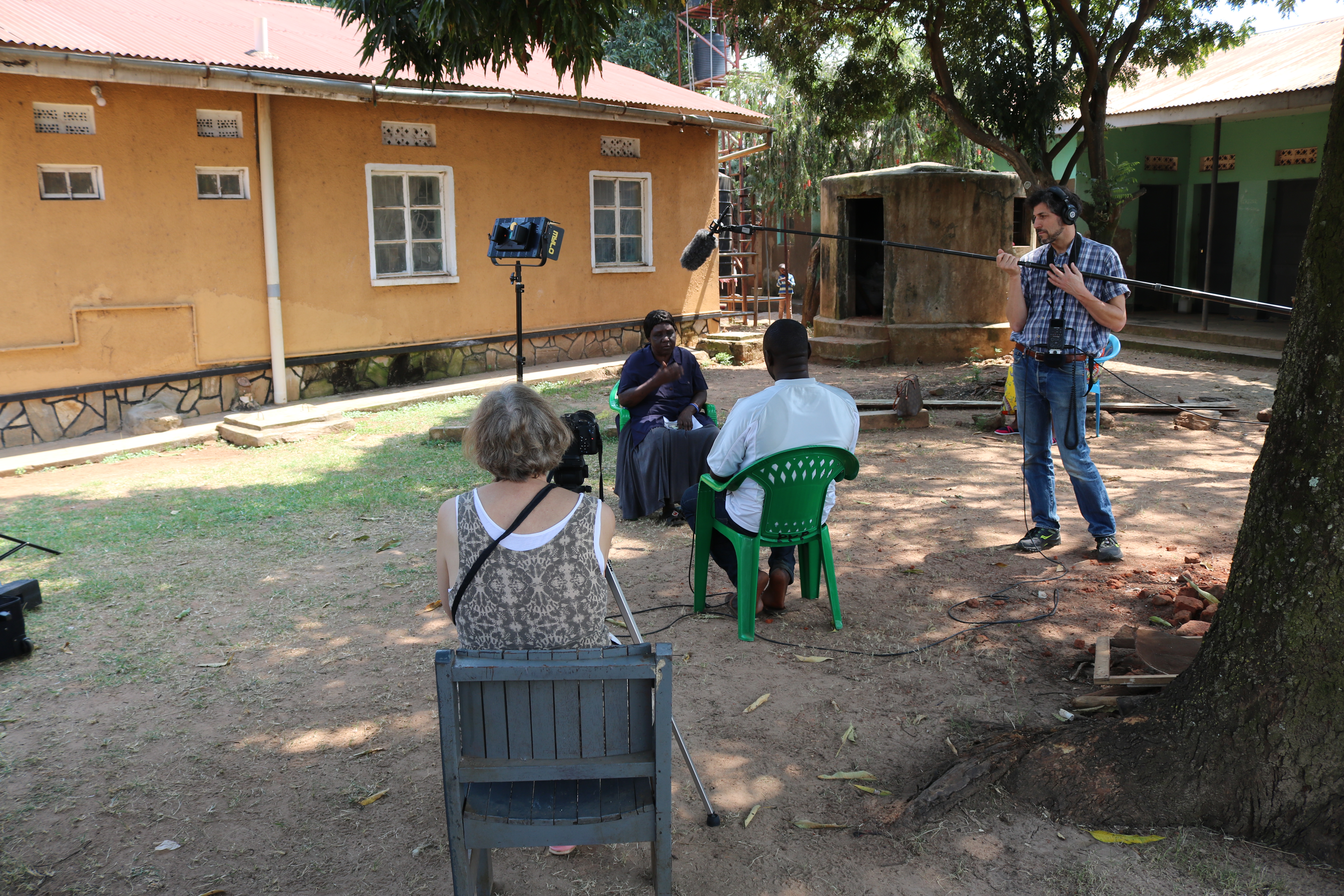 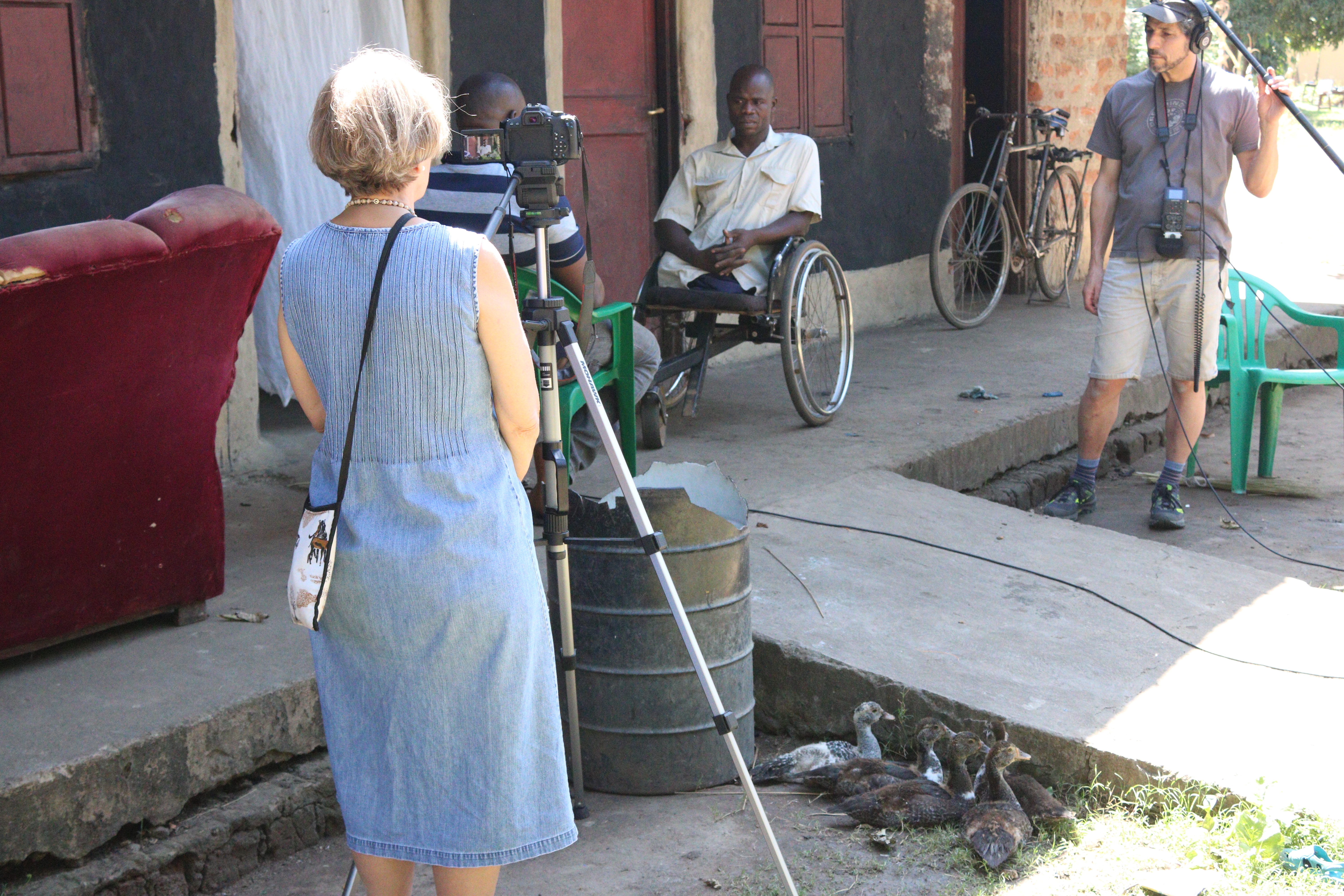 Interviewing Uganda Army Officer
Future Activities
November 2021- Focus on the Young Generation - Street Children

Focus in on the Day to Day, on Realities of Life in Gulu

Draw a Rich Personalized Picture of Gulu- Once the Epicenter of this Horrific War

How They Are Coping
And now for a Bit of Advertising
ASA Social Fund for Hidden Peoples

https://asasocialfundforhiddenpeoples.org/
QUESTIONS AND DISCUSSION